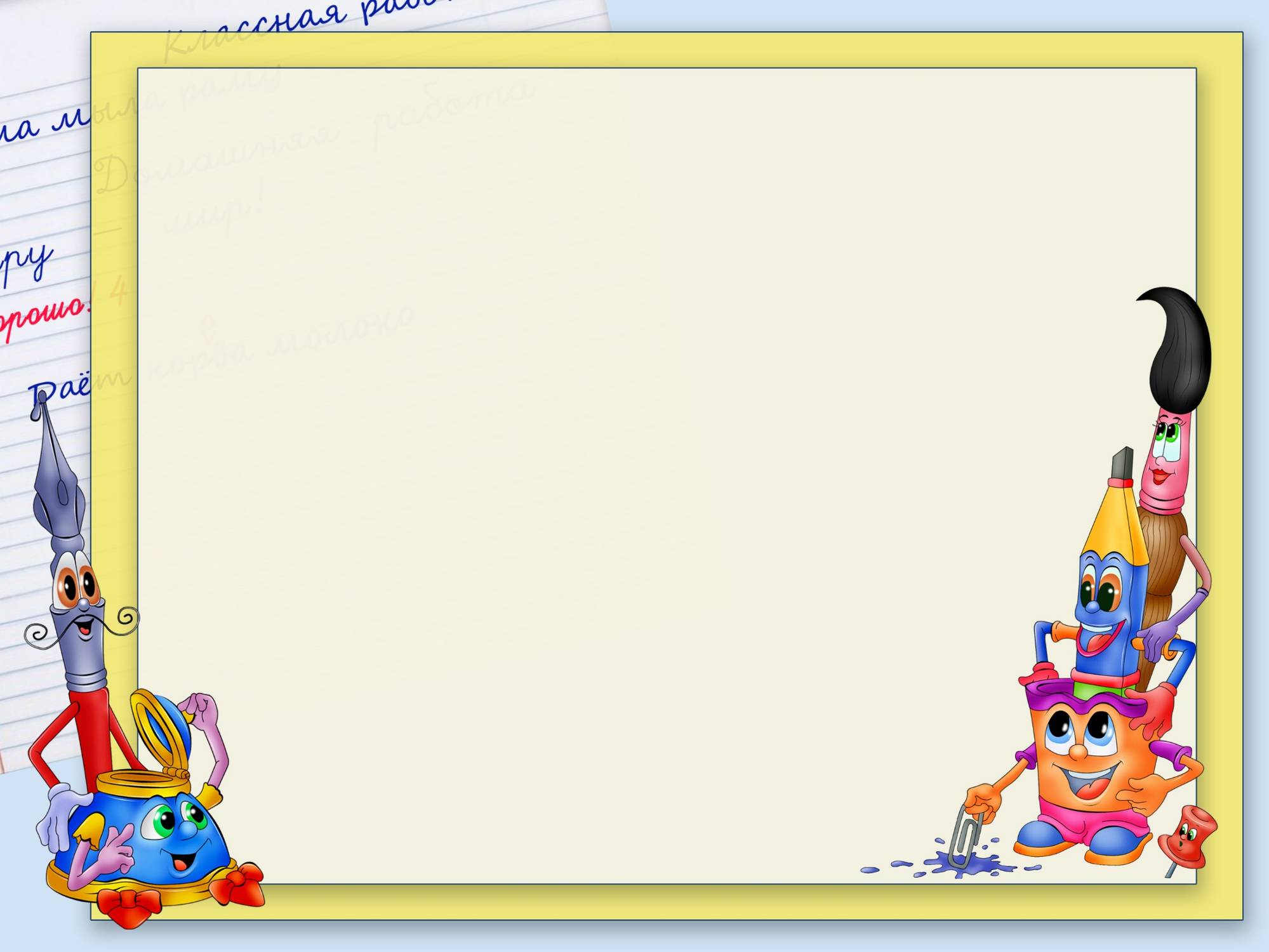 Введение понятия 
«гласный звук»
1 класс
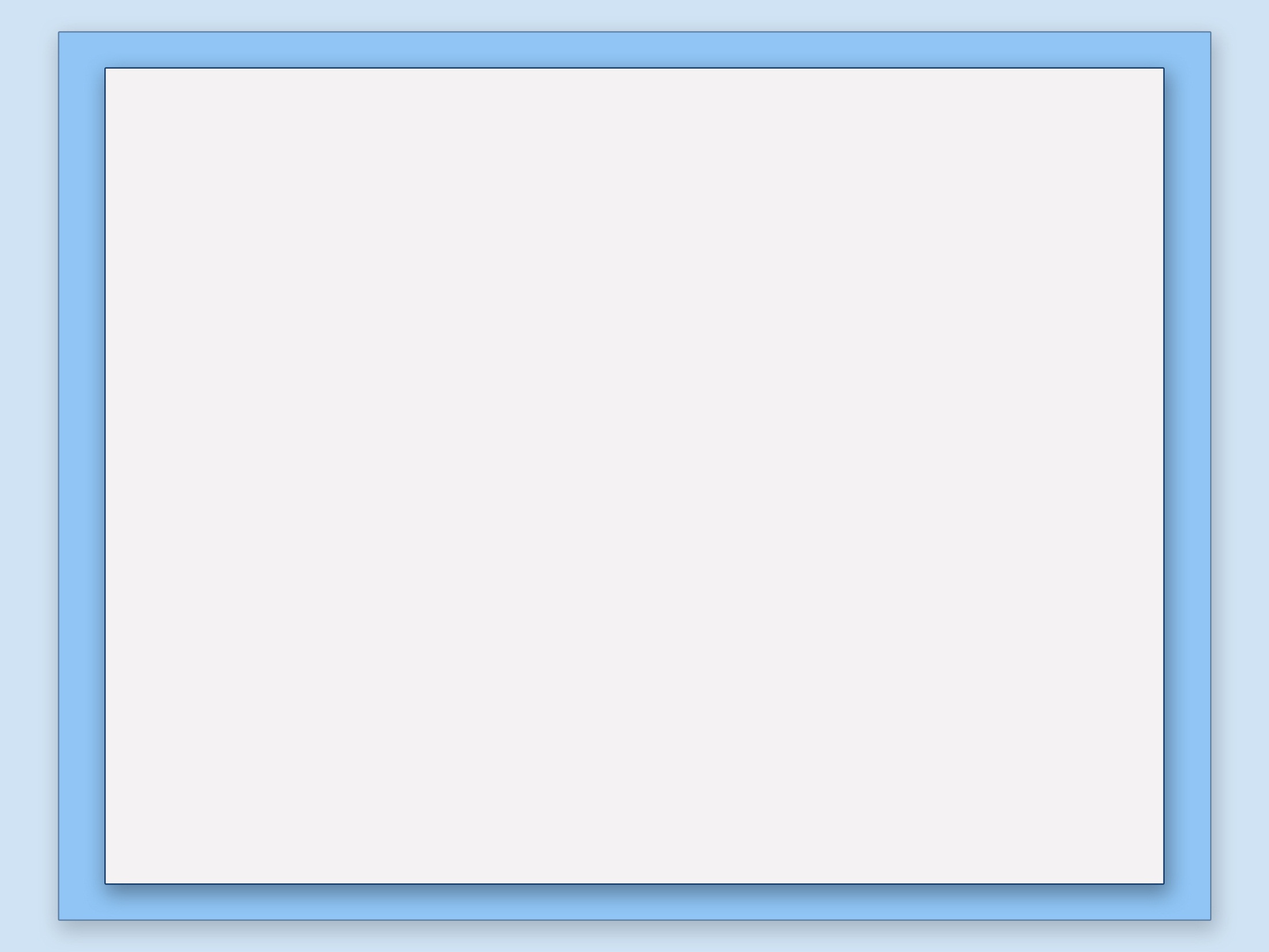 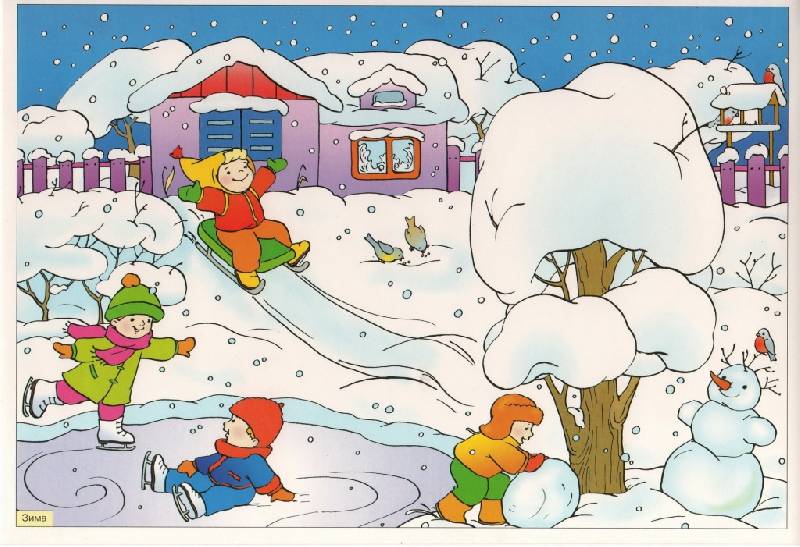 Составь предложения
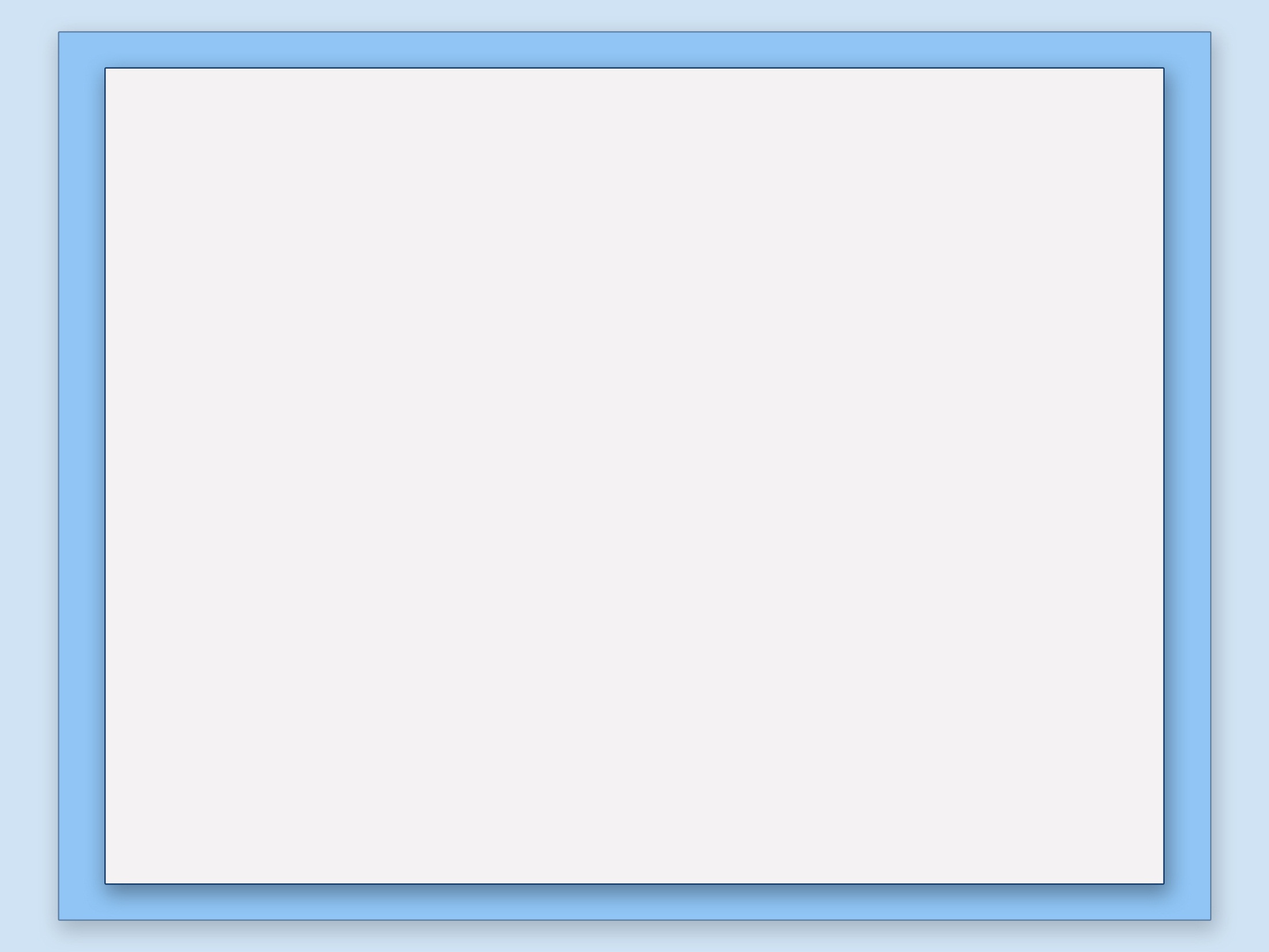 РЕЧЕВАЯ РАЗМИНКА
Голосом покажите как:
- Кричат от испуга (а-а-а-а);
- Кричат, когда потерялись в лесу (ау-ау-ау);
- Как воет волк; (ууу-ууу);
- Как визжат поросята; (и-и-и-и-);
- Позовите человека, который далеко (эй – эй-эй)
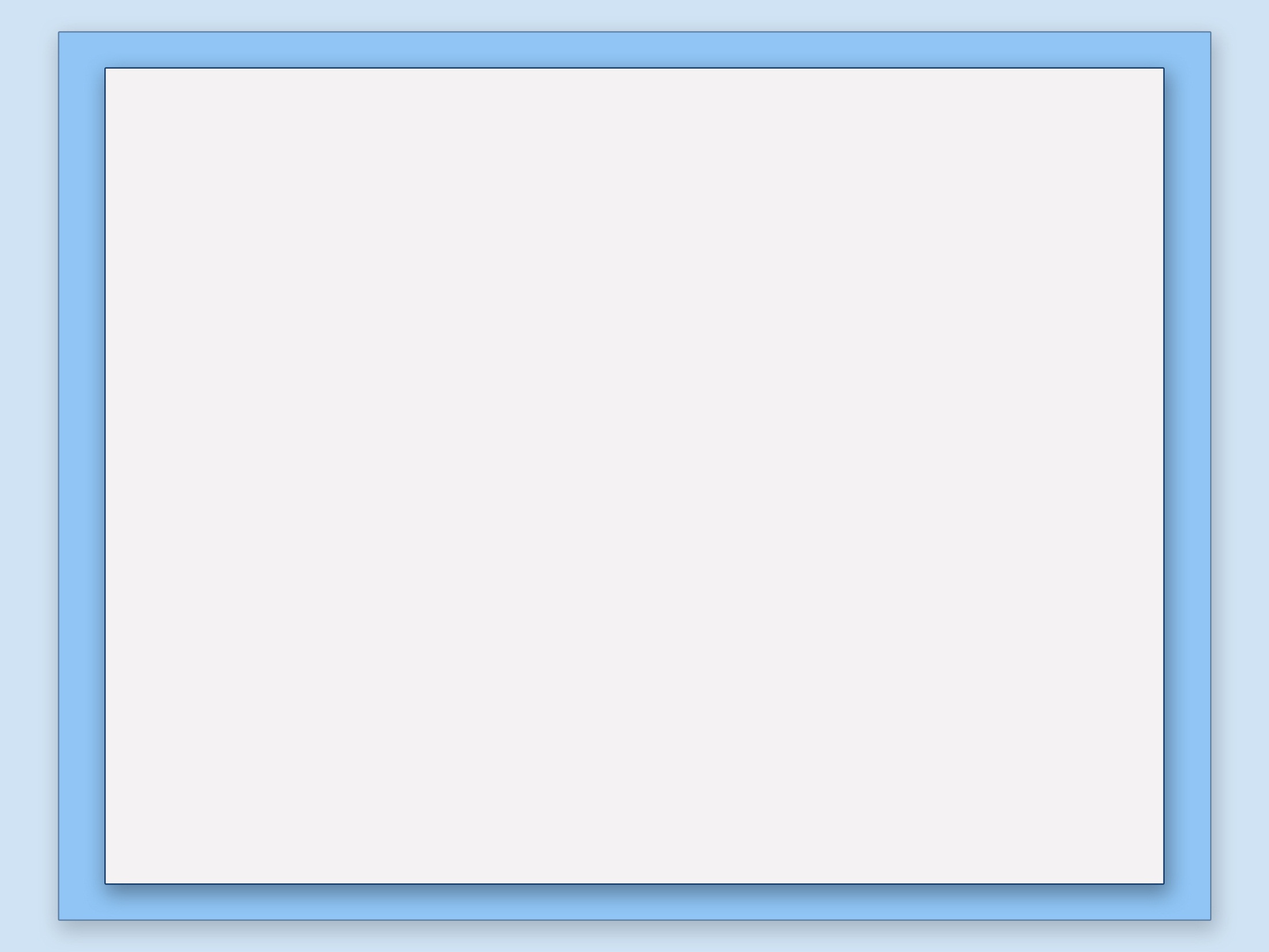 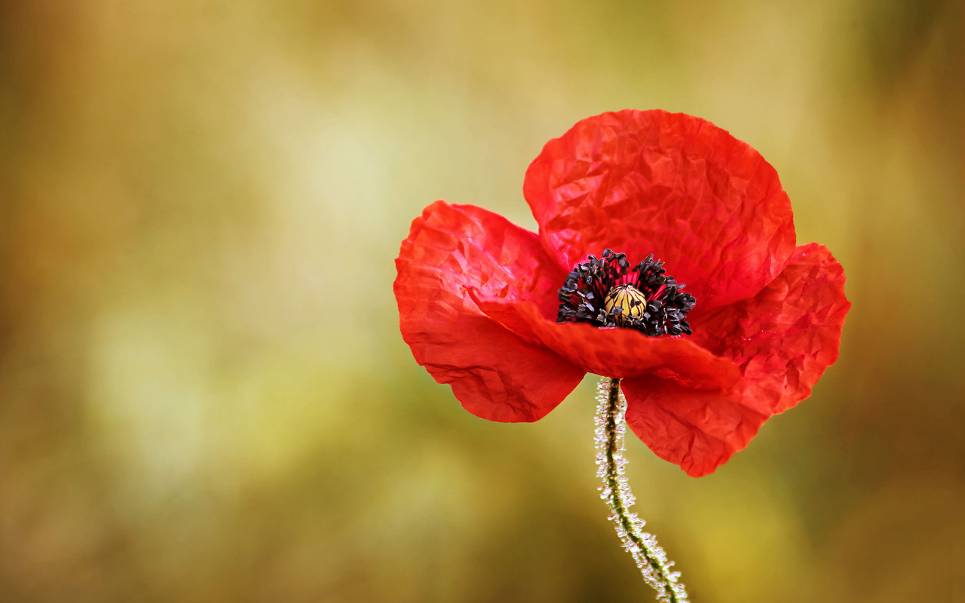 Длинный тонкий стебелёк,
Сверху – алый огонёк.
Не растенье, а маяк –
Это ярко-красный …
 (Е. Савельева)
[А]
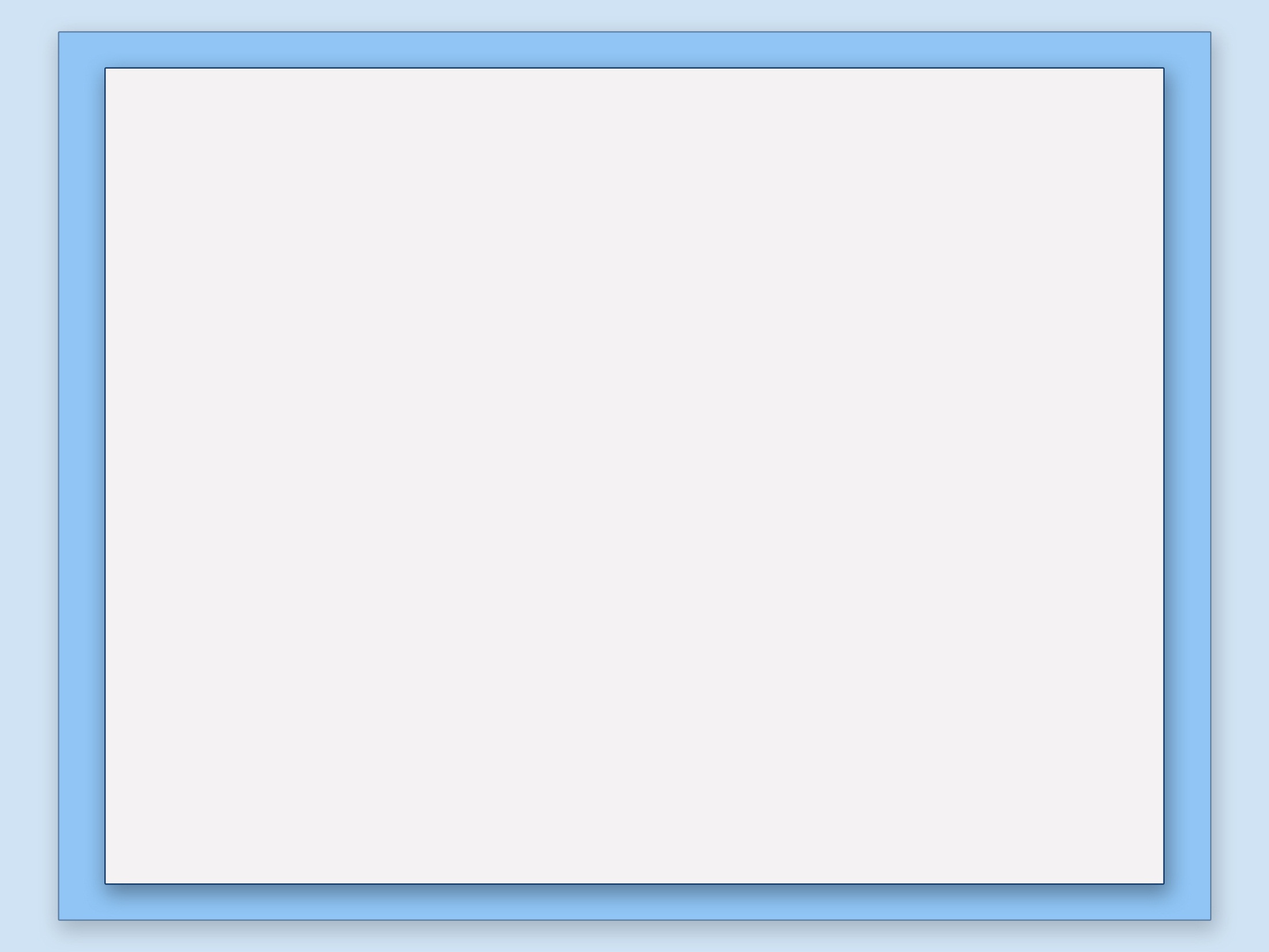 На лице он выдаётся,Не в свои дела суётся,Но сопеть и нюхать тожеС удовольствием он может.
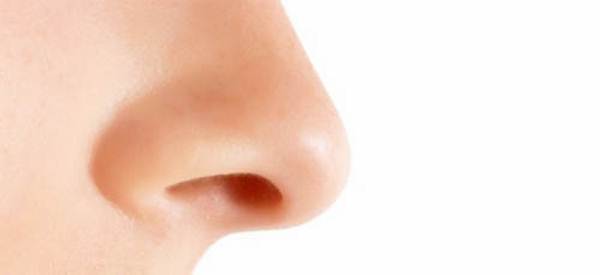 [о]
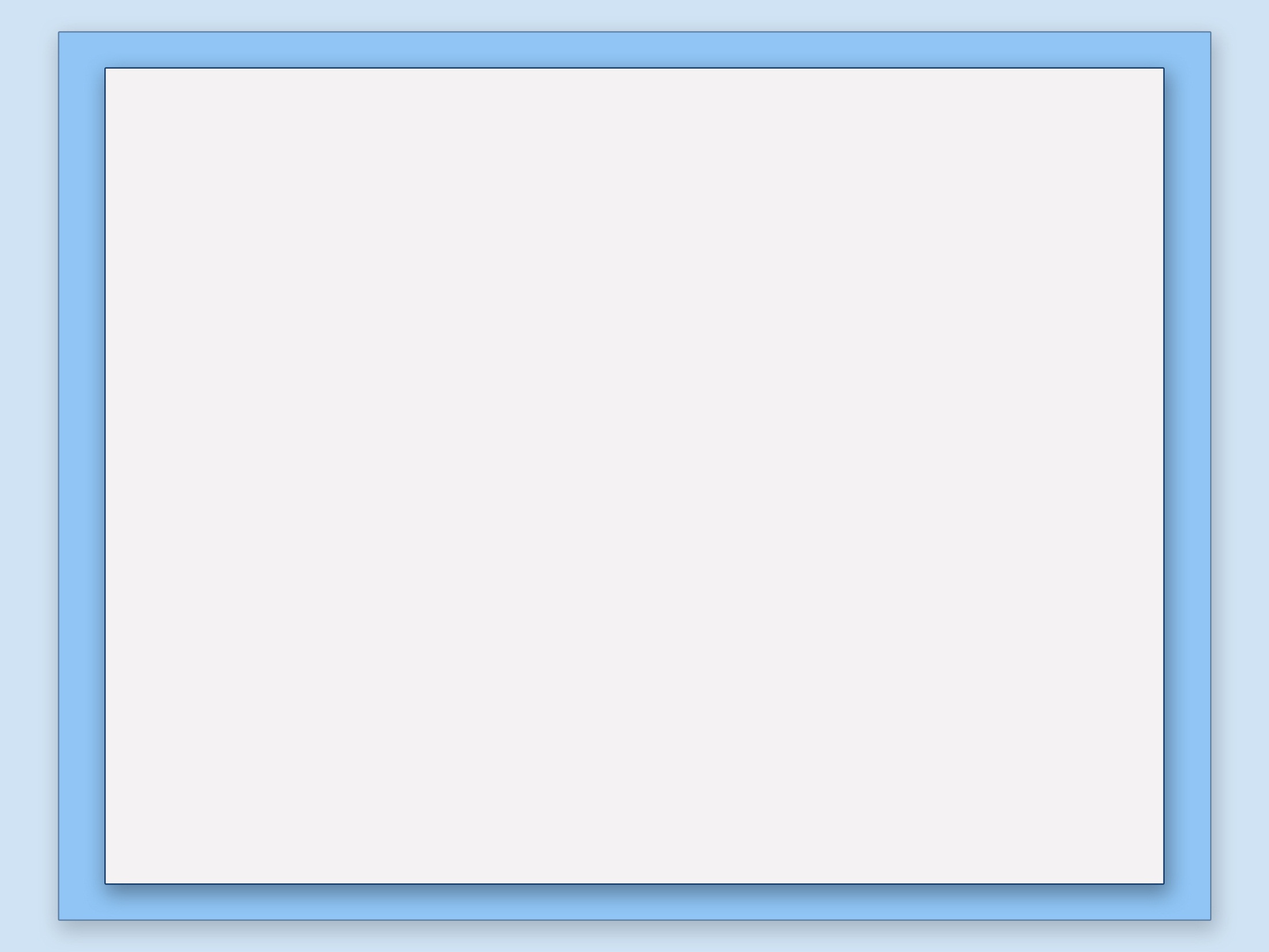 Как по морю-океану,Рыба-рыбища плывёт,И к огромному фонтану Подплывать нам не даёт!От него волна бежит,Ну конечно это – .
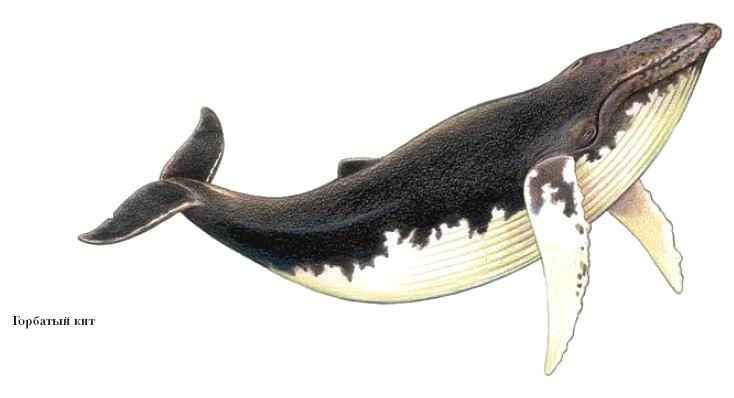 [и]
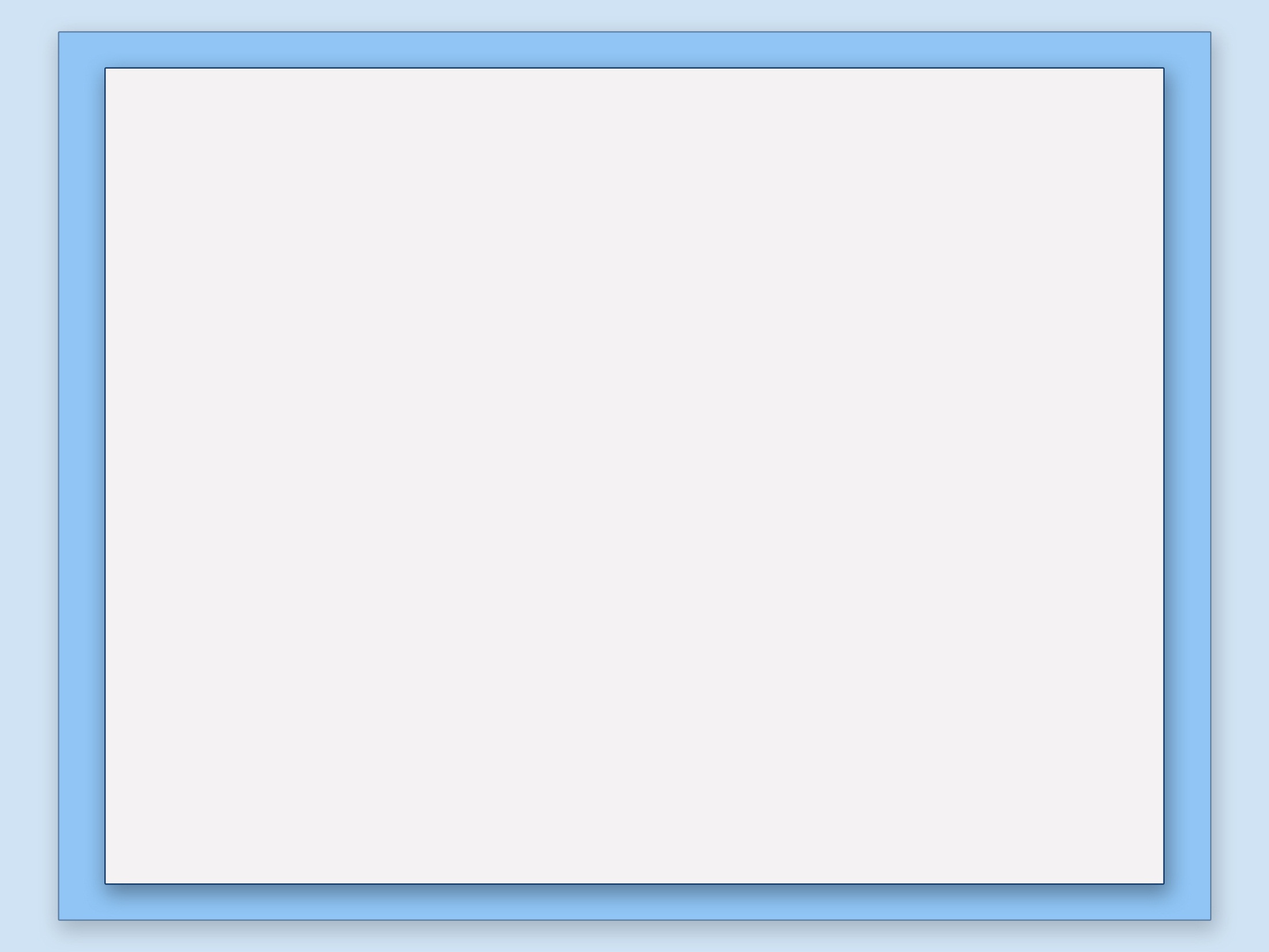 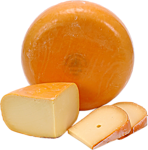 Творожку я - брат,
Сметанке - сват,
Маслу - племянник я,
А молоко - матушка моя.
[ы]
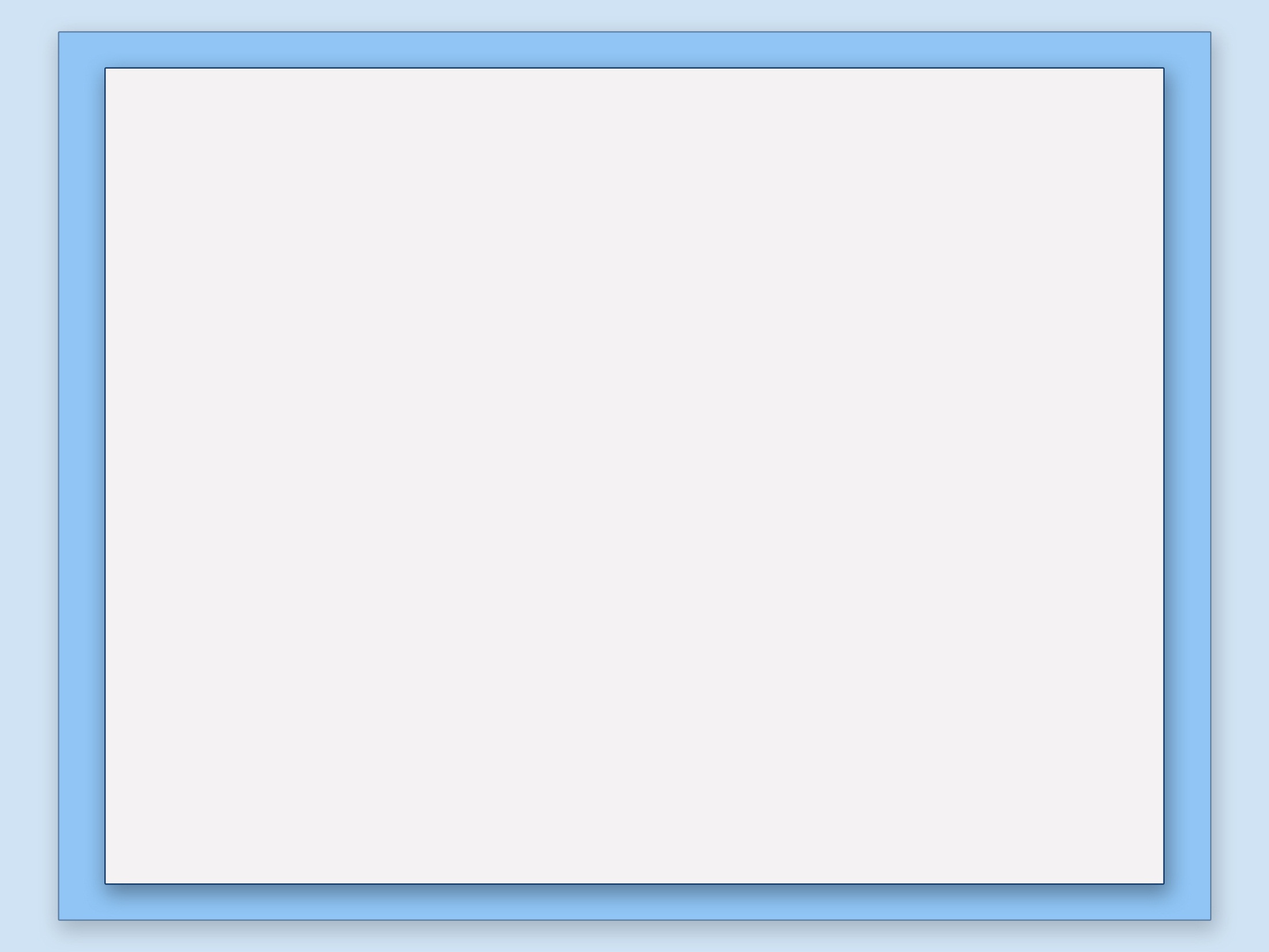 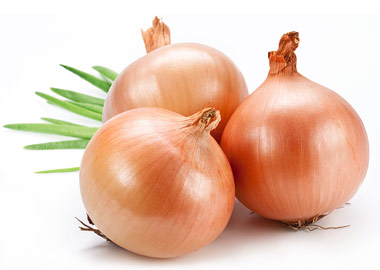 В десять одежек плотно одет,Часто приходит к нам на обед.Но лишь за стол ты его позовешь,Сам не заметишь, 
как слезы прольешь.
[у]
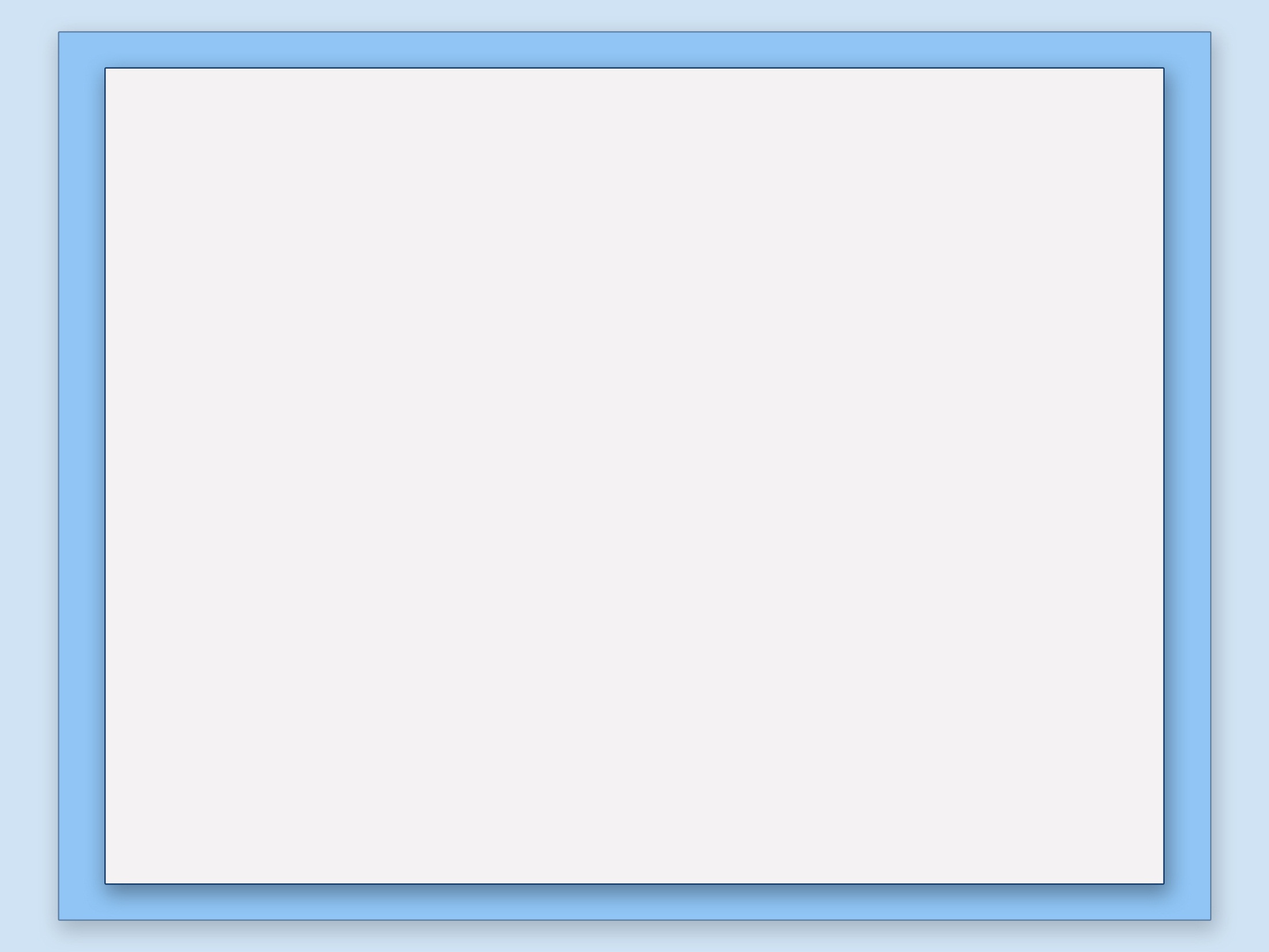 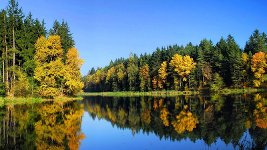 Зимой — с седой бородой, 
летом новая вырастает.
 Осенью отпадает.
[э]
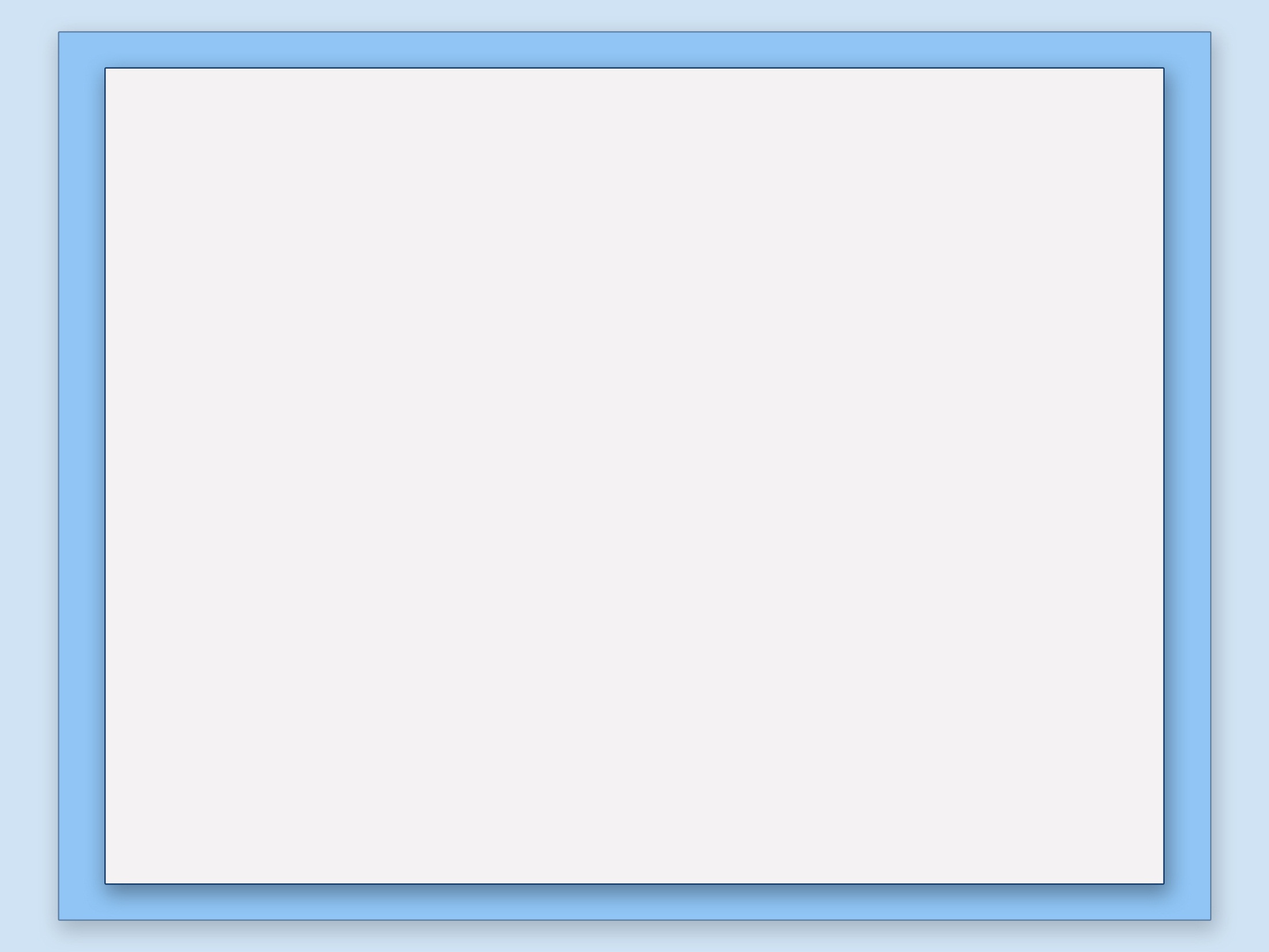 Какие звуки услышали?
 Как они произносятся?
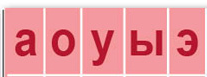 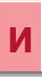 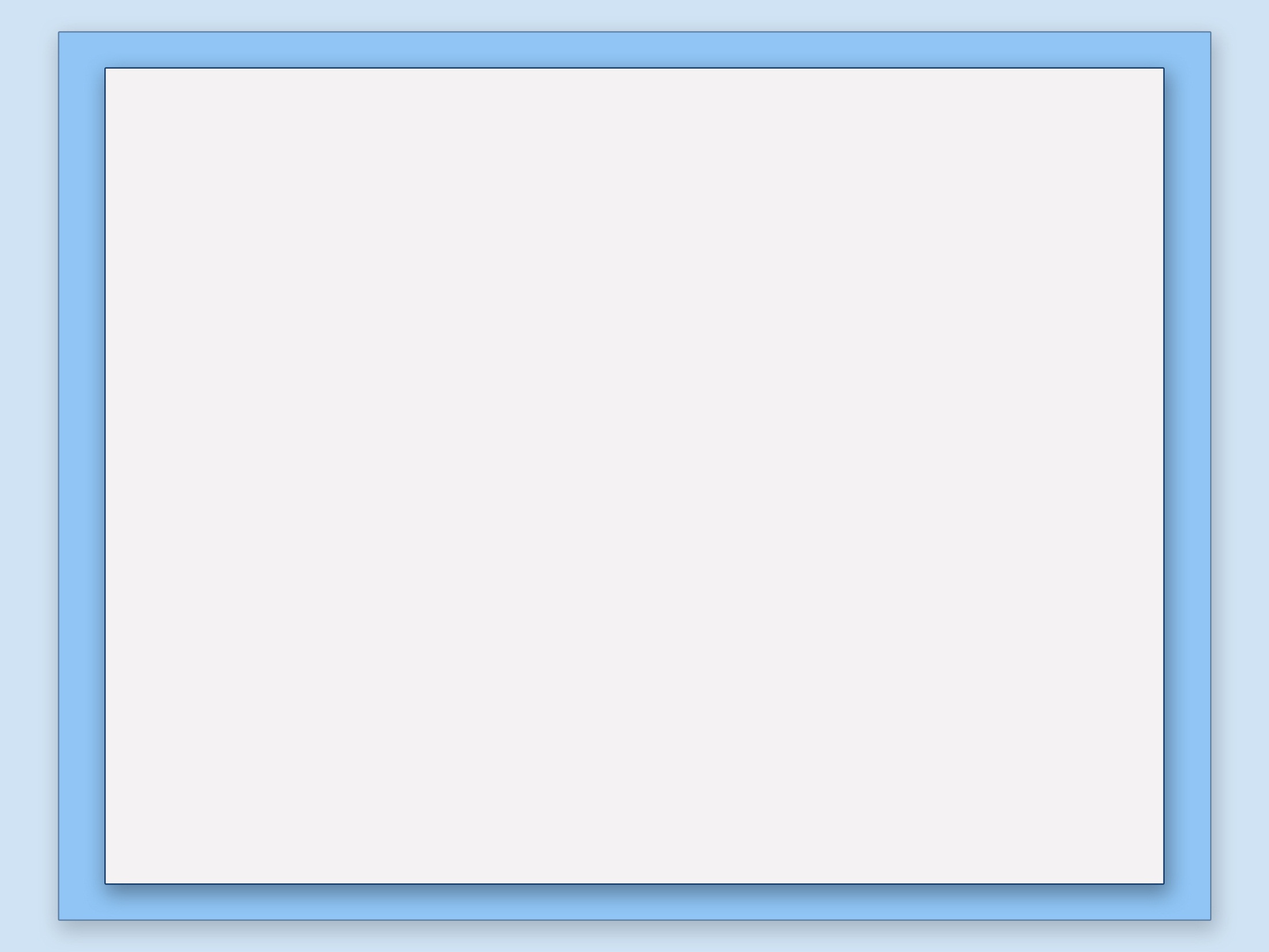 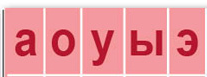 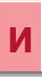 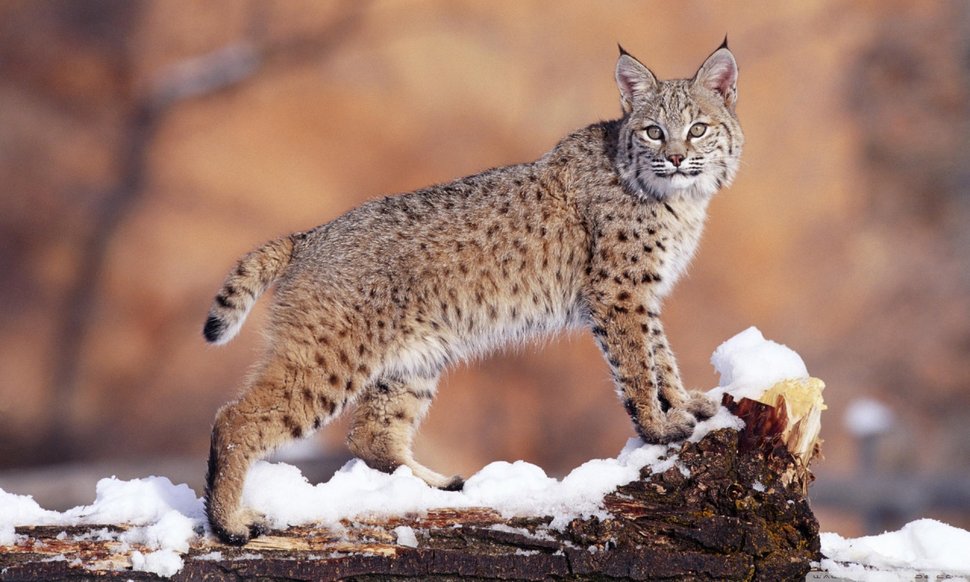 Произнеси слово, найди гласный звук
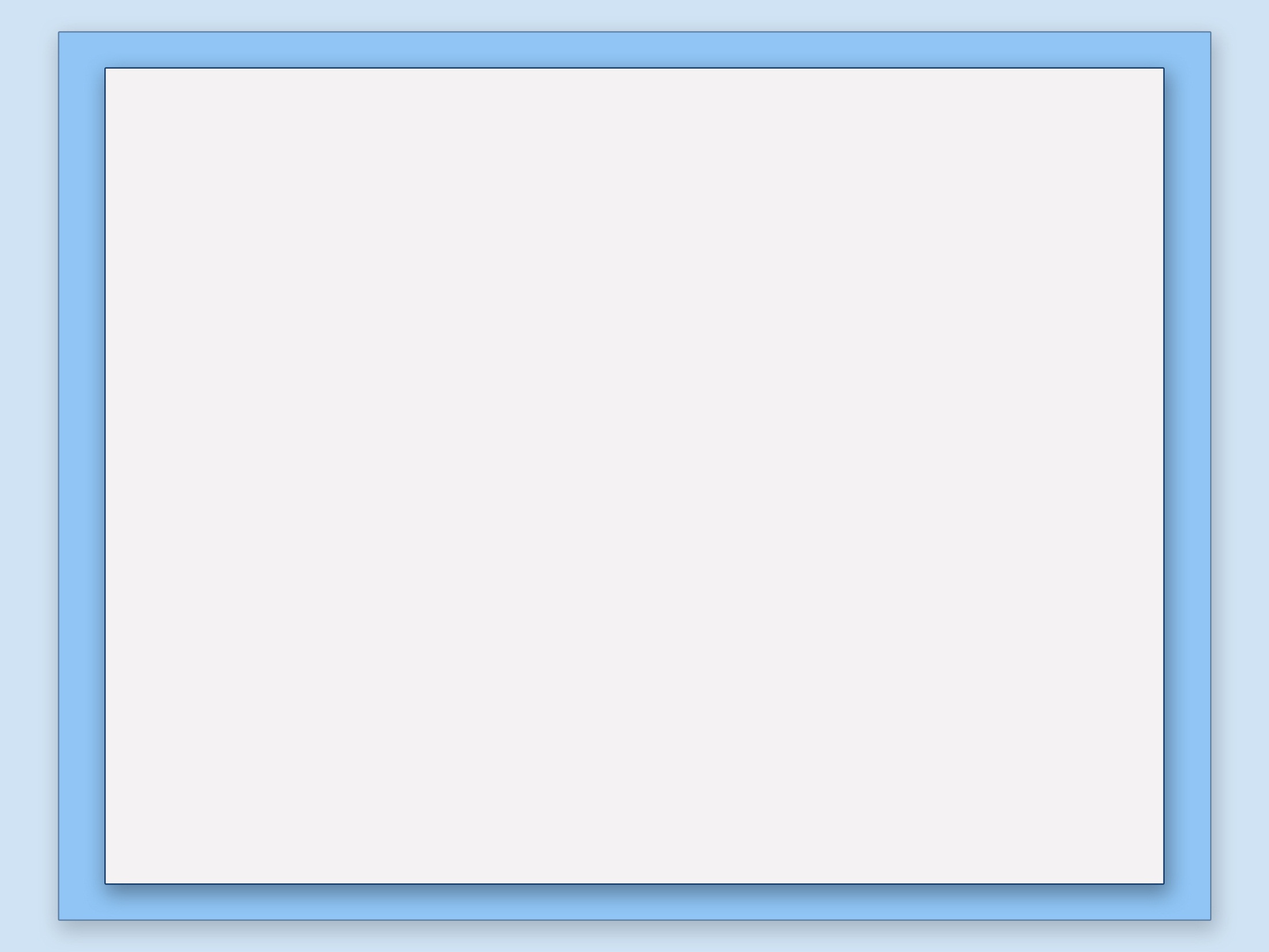 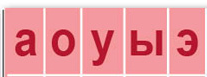 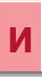 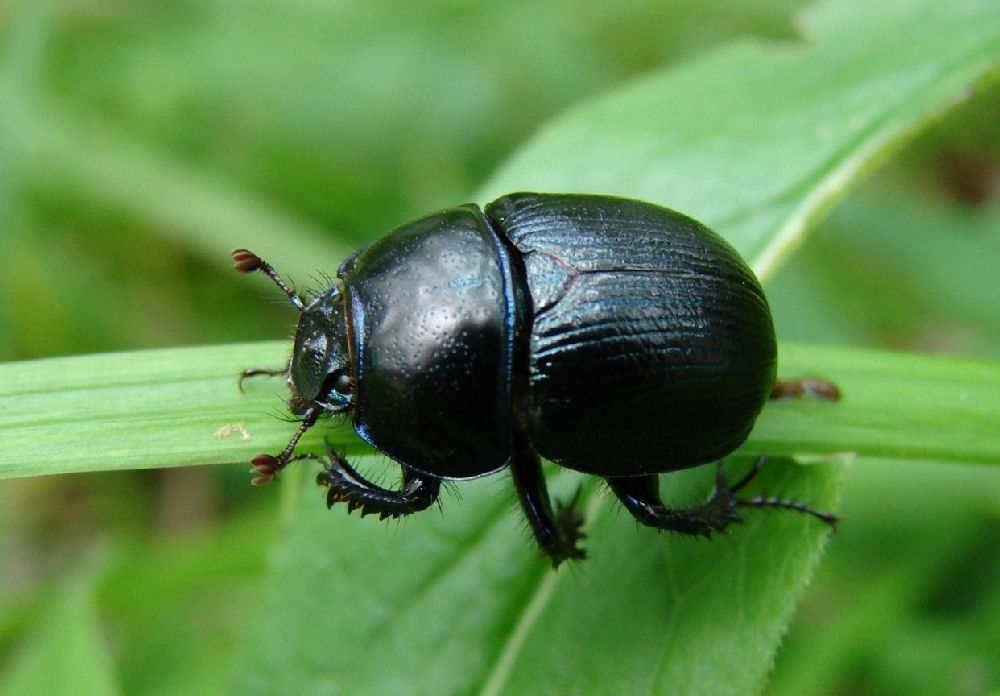 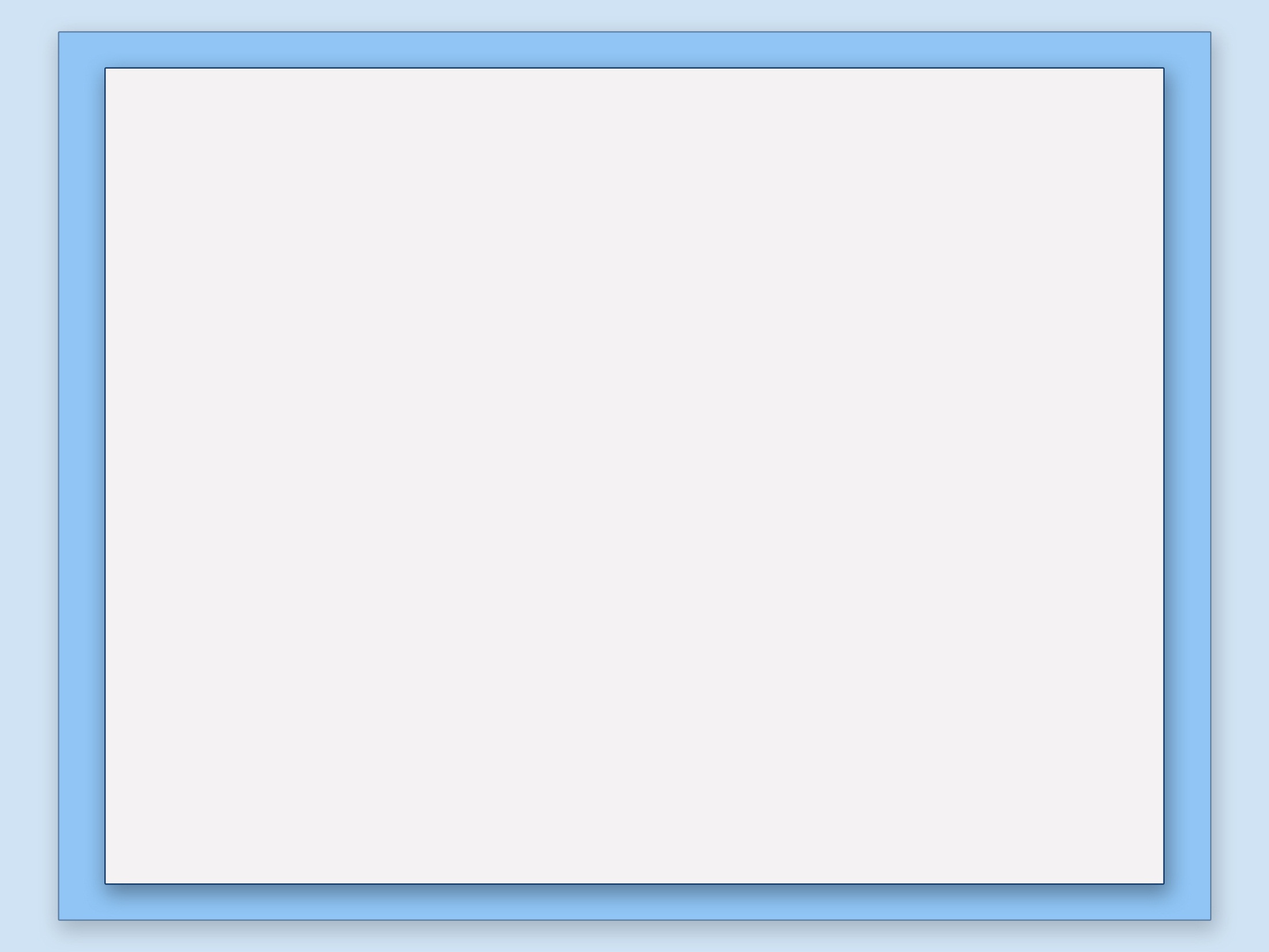 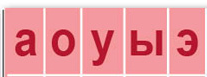 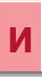 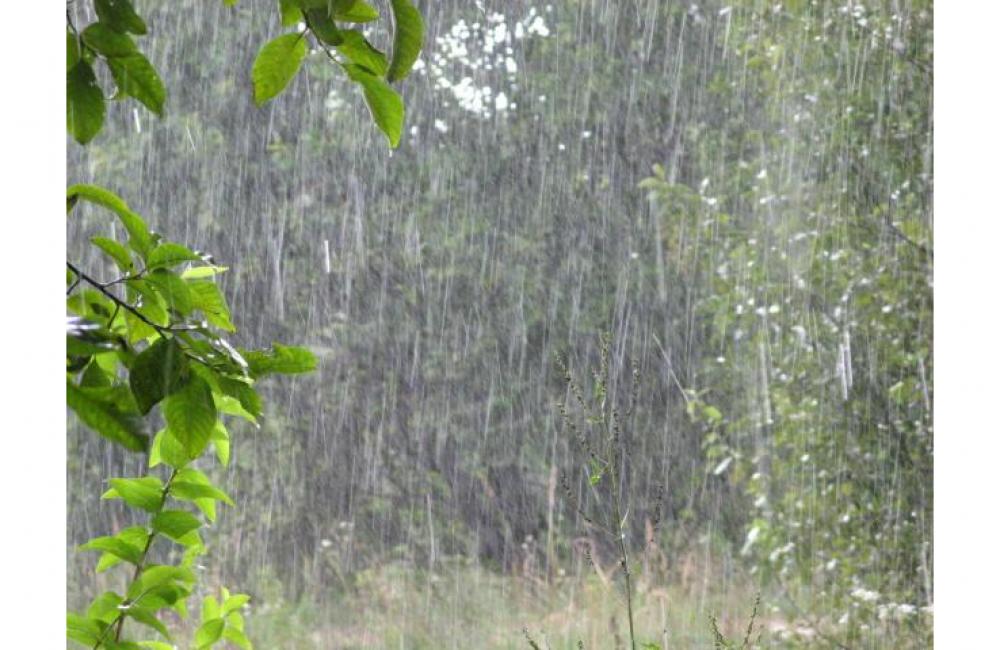 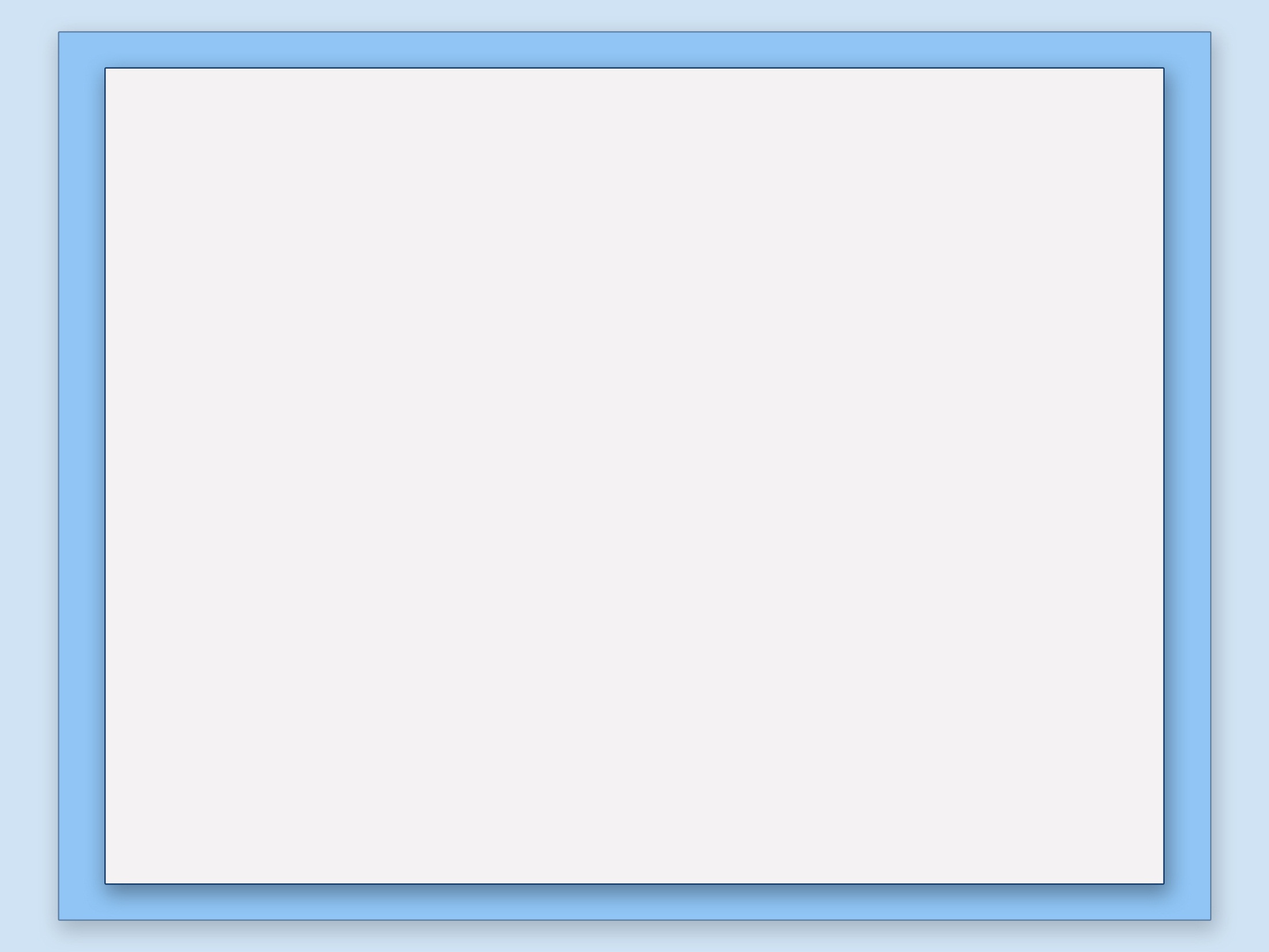 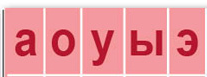 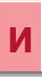 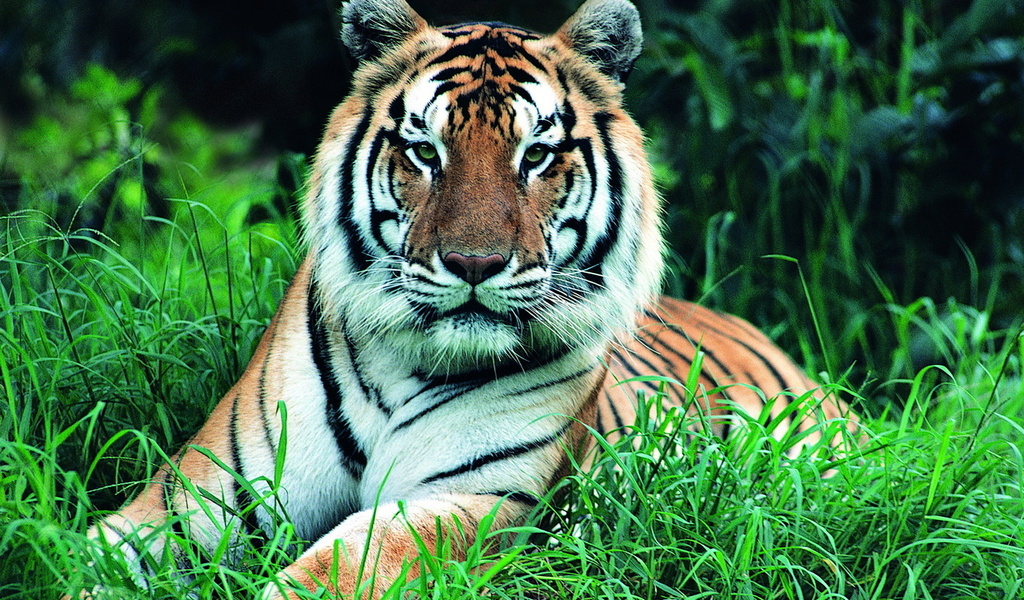 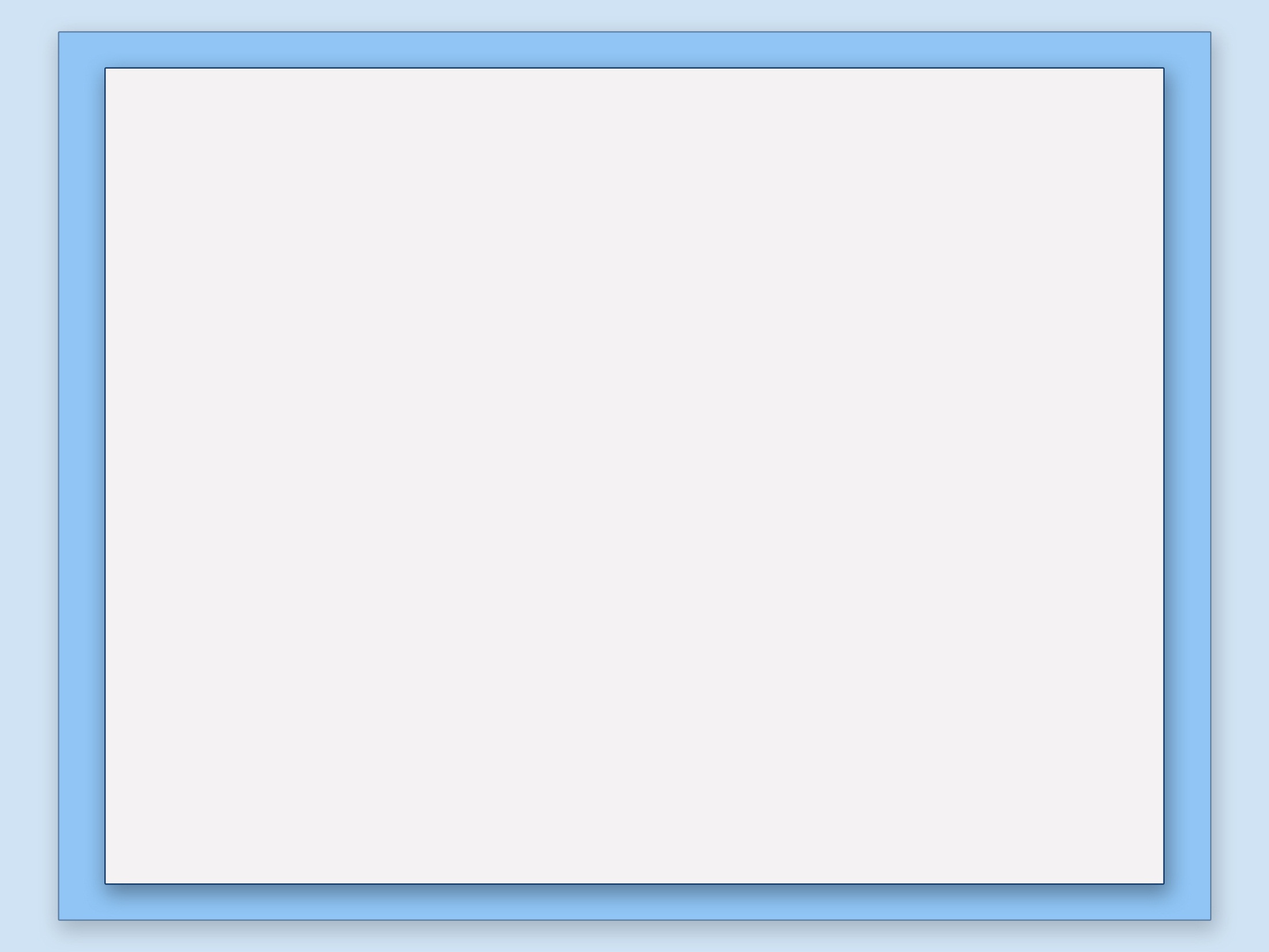 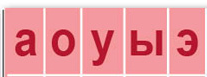 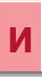 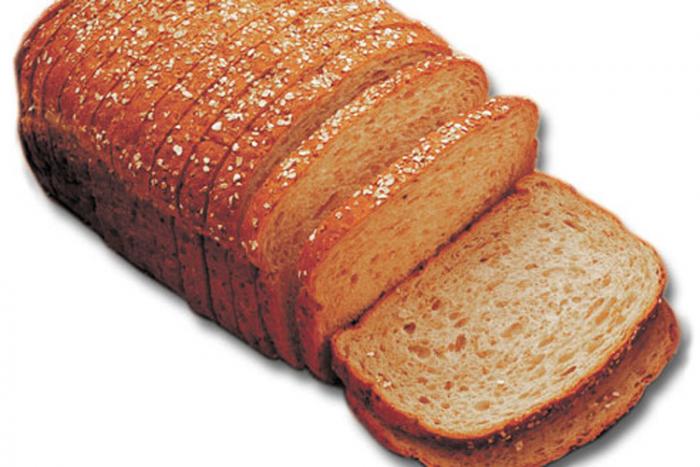 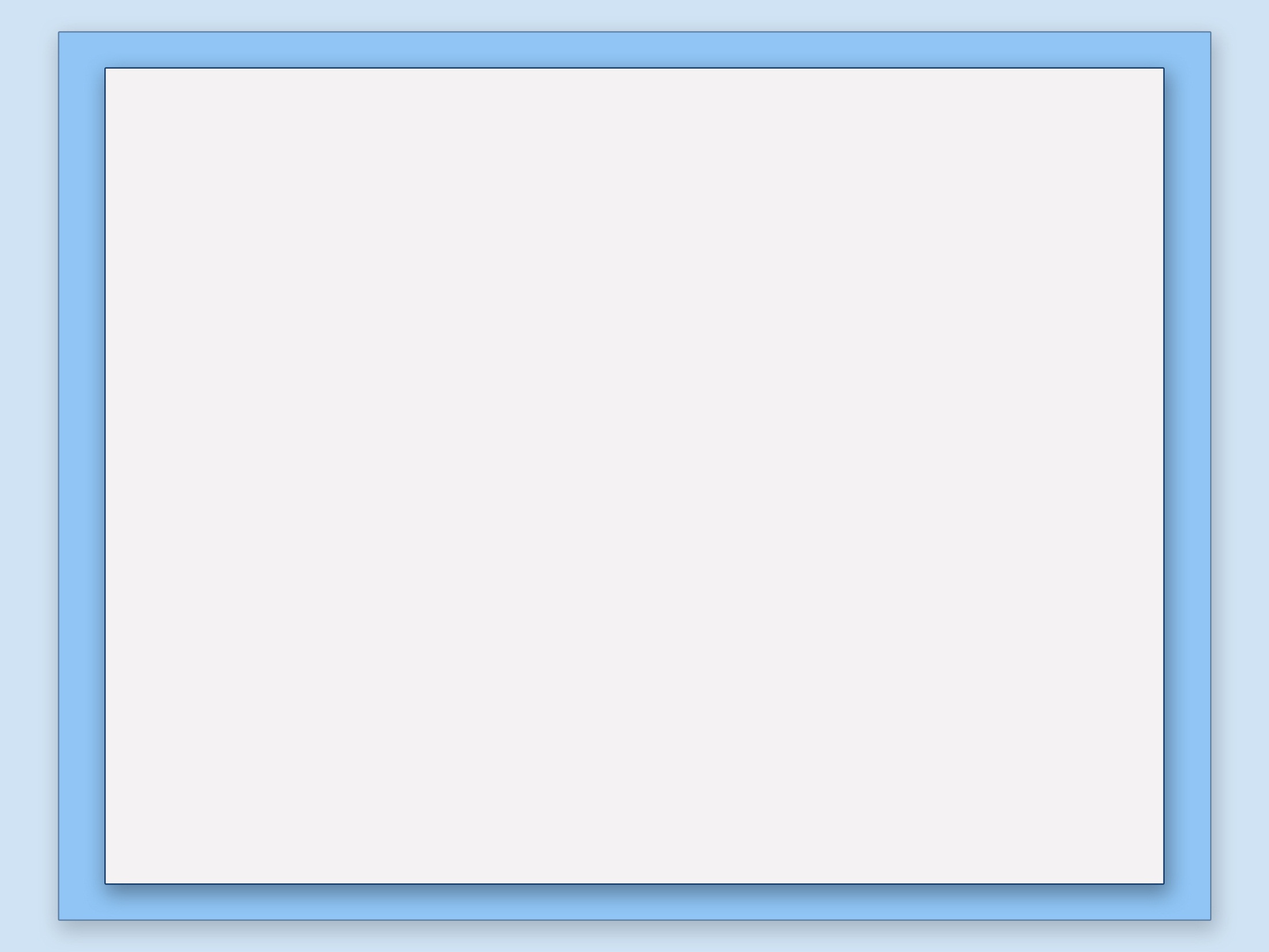 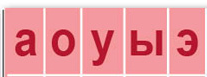 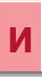 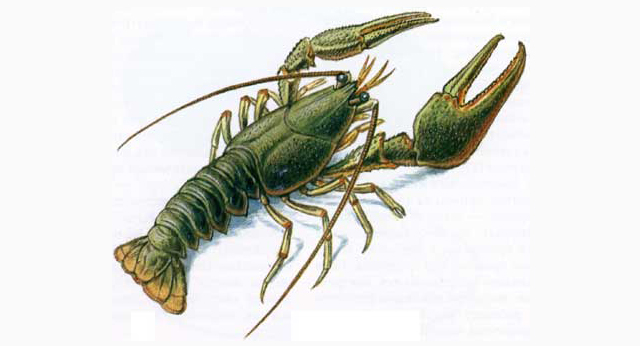 Интернет-ресурсы
http://pedsovet.su/load/393-1-0-45586 - шаблон презентации, 
автор Горяинова Екатерина
http://slavclub.ru/zagadki/zagadkileto/1516-zagadki-pro-mak.html -
 загадка про мак
http://www.prozagadki.ru/251-zagadki-pro-nos-dlja-detejj.html - загадка
 про нос
http://numama.ru/zagadki-dlja-malenkih-detei
/zagadki-o-zhivoi-prirode/zagadki-pro-kita.html - загадка про кита
http://www.idealdomik.ru/yenciklopedija-
poleznyh-sovetov/deti-i-roditeli/zagadki/page-2.html- загадка про сыр
http://www.babylessons.ru/zagadki-pro-ovoshhi-luk/ - загадка про лук
http://flaminguru.narod.ru/zag14.html - загадка про лес
http://go.mail.ru/search_images - картинки